TRƯỜNG THCS PHẠM TRẤN
LỚP 6A
Chào mừng quý thầy cô và các em
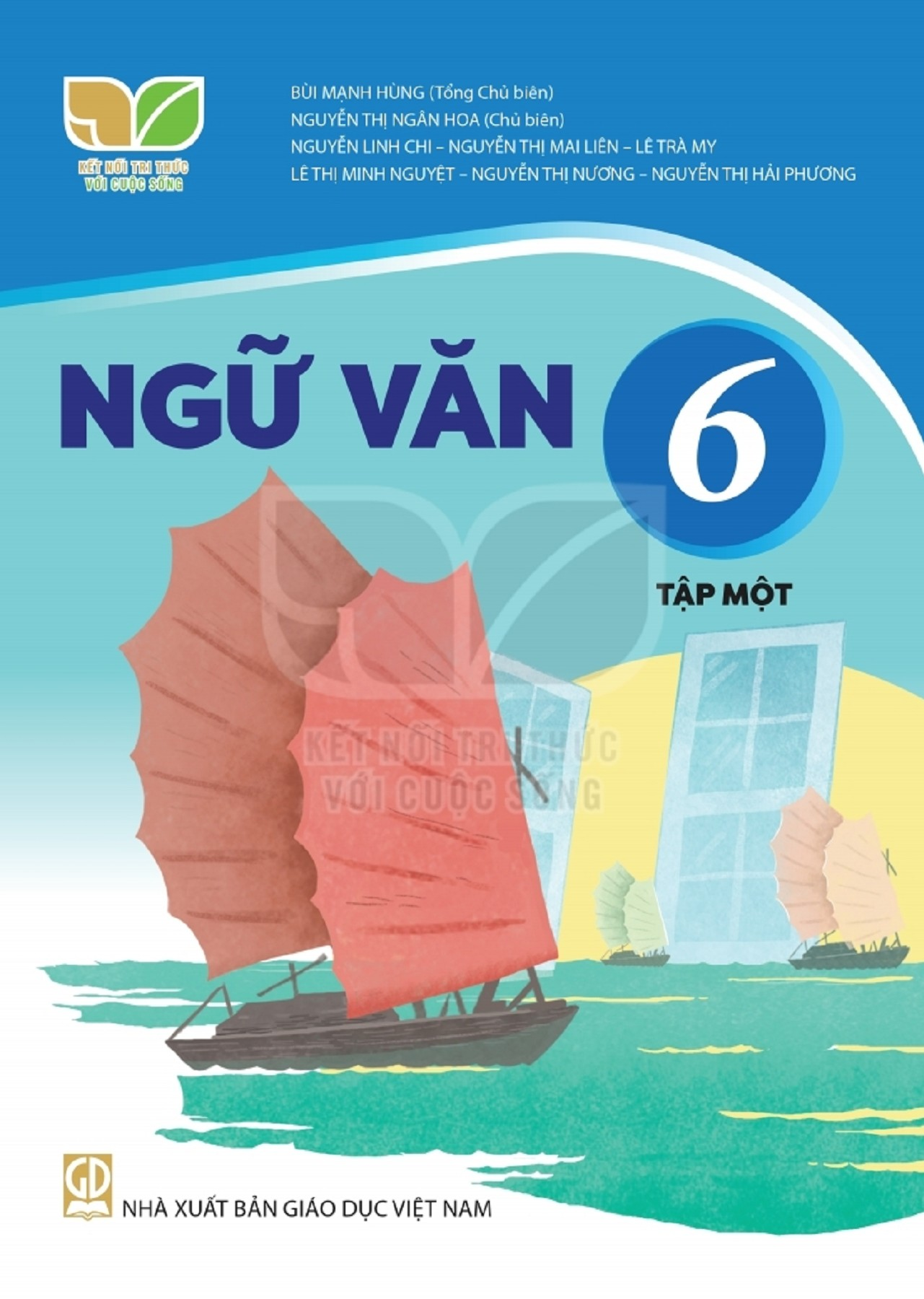 NGỮ VĂN 6
Học Văn cùng cô Thảo – Học Văn không băn khoăn
KHỞI ĐỘNG
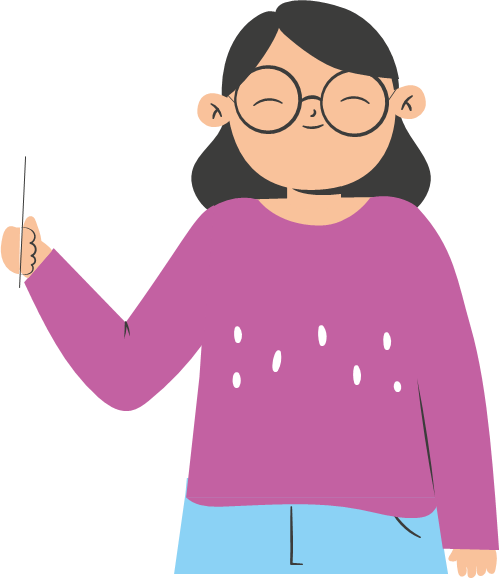 KHỞI ĐỘNG
Thảo luận câu hỏi sau:
+ Trong hai VB “Chuyện cổ tích về loài người”, “Mây và sóng”
các tác giả đã đề cập đến vấn đề gì? Việc sử dụng hình thức thơ để thể hiện điều đó có tác dụng như thế nào?

+ Các yếu tố tự sự và miêu tả trong hai VB đó có tác dụng như thế nào trong việc thể hiện tình cảm của nhà thơ?
Vậy khi viết đọan văn ghi lại cảm xúc về một bài thơ có yếu tố tự sự và miêu tả cần lưu ý gì?
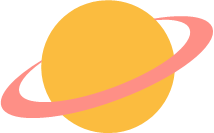 Tiết 23:
Viết đoạn văn ghi lại cảm xúc về một bài thơ 
có yếu tố tự sự và miêu tả
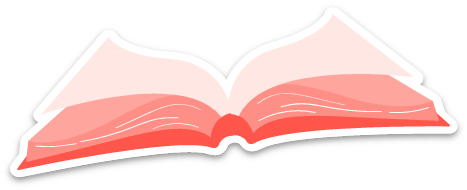 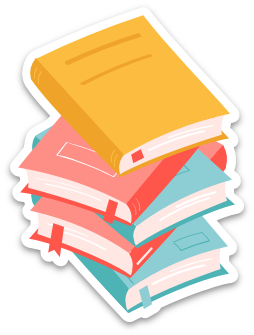 Nội dung bài học
1. Xác định yêu cầu đối với đoạn văn ghi lại cảm xúc về một bài thơ có yếu tố tự sự và miêu tả.
2. Phân tích bài viết tham khảo.
Hình thành kiến thức
Theo em, một đoạn văn ghi lại cảm xúc về một bài thơ có yếu tố tự sự và miêu tả cần
 đáp ứng những yêu cầu gì?
I. Yêu cầu đối với đoạn văn ghi lại cảm xúc về một bài thơ có yếu tố tự sự và miêu tả
Giới thiệu nhan đề bài thơ và tên tác giả
Yêu cầu đối với đoạn văn ghi lại cảm xúc về một bài thơ
Thể hiện được cảm xúc chung về bài thơ
Nêu các chi tiết mang tính tự sự và miêu tả trong bài thơ; đánh giá ý nghĩa của chúng trong việc thể hiện tình cảm, cảm xúc của bài thơ.
Chỉ ra được nét độc đáo trong cách tự sự và miêu tả của nhà thơ
II. Phân tích bài viết tham khảo
Bài viết tham khảo: 
“ Cảm xúc khi đọc bài thơ Mây và sóng của Ta-go”
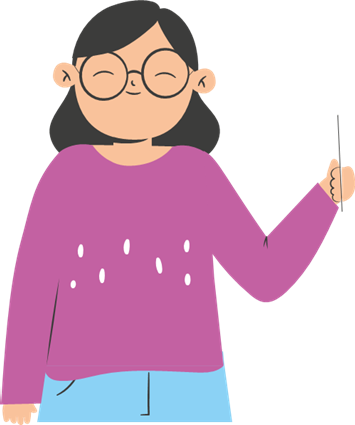 (SGK – Ngữ văn 6 – Trang 52-53)
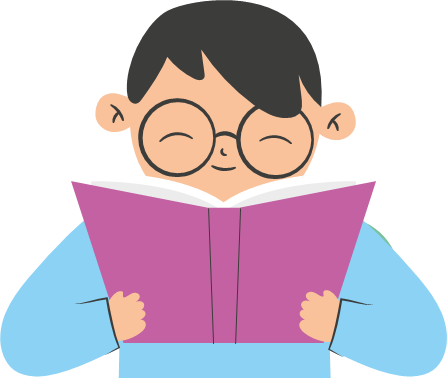 HOẠT ĐỘNG NHÓMHoàn thành phiếu học tập số 1
PHIẾU HỌC TẬP SỐ 1
Phân tích bài viết tham khảo
- Hình thức: Lùi đầu dòng, chữ cái đầu của từ viết hoa, 
kết thúc đoạn bằng dấu chấm
- Nội dung:
+ Giới thiệu nhan đề, tên tác giả: Nằm ở vị trí đầu đoạn văn
+ Nêu cảm xúc: cảm xúc chung, đánh giá ý nghĩa các chi tiết mang tính tự sự và miêu tả.
+ Chỉ ra nét độc đáo trong cách tự sự và miêu tả của nhà thơ
+ Khái quát cảm xúc chung của người viết về bài thơ.
Hướng dẫn bài về nhà
Học thuộc yêu cầu đối với đoạn vă ghi lại cảm xúc về một bài thơ có yếu tố tự sự và miêu tả. 
 
Chuẩn bị nội dung thực hành viết theo các bước.
Thank you
Parts of a story
Exposition
Conflict
Rising action
Mercury is the closest planet to the Sun
Jupiter is the biggest planet of them all
Despite being red, Mars is actually a cold place
Resolution
Climax
Falling action
Neptune is the farthest planet from the Sun
Venus is the second planet from the Sun
Saturn is composed of hydrogen and helium
Alternative resources
Here’s an assortment of alternative resources whose style fits the one of this template:
Hand drawn christmas gift collection
Means of transportation pack
Flat birthday cake collection
Carnival characters wearing costumes
Pack of various superhero kids
Elements of a story
Theme
Plot
Venus is the second planet from the Sun
Mercury is the closest planet to the Sun
Characters
Setting
Jupiter is the biggest planet in the Solar System
Mars is actually a very cold place, not hot
Benefits of creative writing for kids
Allows to organize ideas
Favor cognitive processes
Mercury is the closest planet to the Sun
Jupiter is the biggest planet of them all
Development of imagination
Language developments
Development of thinkings
Mars is actually a very cold place
Venus is the second planet from the Sun
It’s the farthest planet from the Sun
A picture always reinforces 
the concept
Images reveal large amounts of data, so remember: use an image instead of a long text. Your audience will appreciate it
Complete the elements of a story
Mercury is the closest planet to the Sun
Jupiter is the biggest planet of them all
_________
Conflict
02
03
04
01
05
_________
__________
Character
Mars is actually a very cold place
Venus is the second planet from the Sun
It’s the farthest planet from the Sun
Solutions
Mercury is the closest planet to the Sun
Jupiter is the biggest planet of them all
Theme
Conflict
02
03
04
01
05
Setting
Plot
Character
Mars is actually a very cold place
Venus is the second planet from the Sun
Neptune is far away from us
Read the story and change the ending of it
______________________________________________________________________________________________________________________________________________________________________________________________________________________________________________________________________________________________
Mercury is the closest planet to the Sun and the smallest one in the entire Solar System.” This planet's name has nothing to do with the liquid metal, since Mercury was named after the Roman messenger god. Despite being closer to the Sun than Venus, its temperatures aren't as terribly hot as that planet's. Its surface is quite similar to that of Earth's Moon, which means there are a lot of craters and plains. Speaking of craters, many of them were named after artists who made significant contributions to their respective fields
“This is a quote. Words full of wisdom that someone important said and can make the reader get inspired.”
—Someone Famous
Continue the story from the sentences
Lucy woke up without a tooth
__________________________________________________________________________________________________________________________________________________________________________________________________________________________________________________________________________________________________________________________________________________________________________________________________________________________